Towards an Erasmus+ Project
Train the trainer
Belgian commitees are transporting fire-trucks and materials to the Romanian twinning villages
Nijlen voor Hodora to
SVSU Cotnari
Geel to
SVSU Slatina-Timis
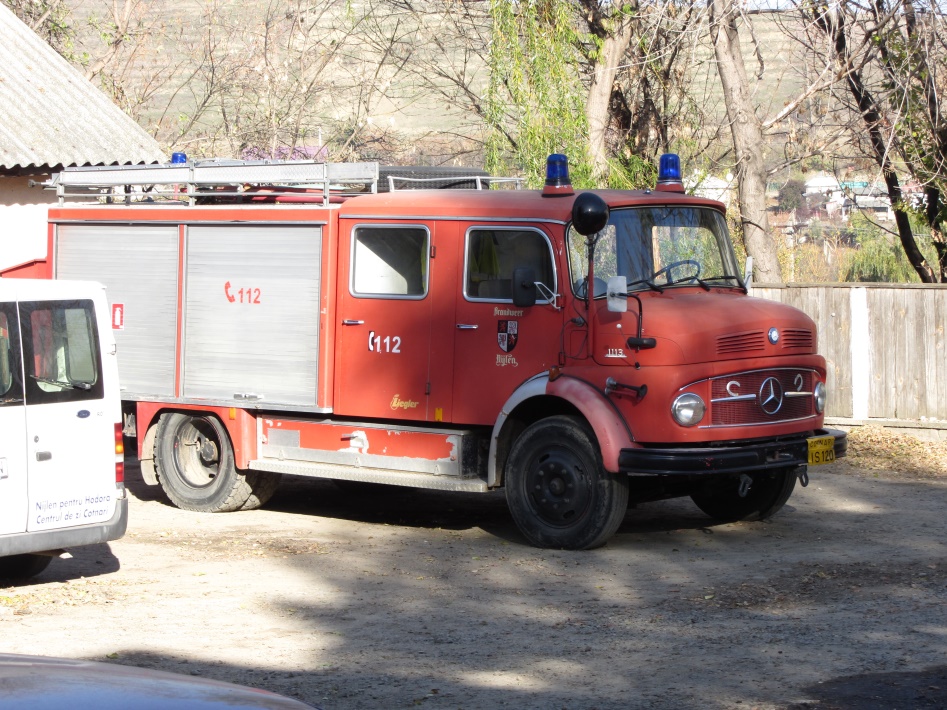 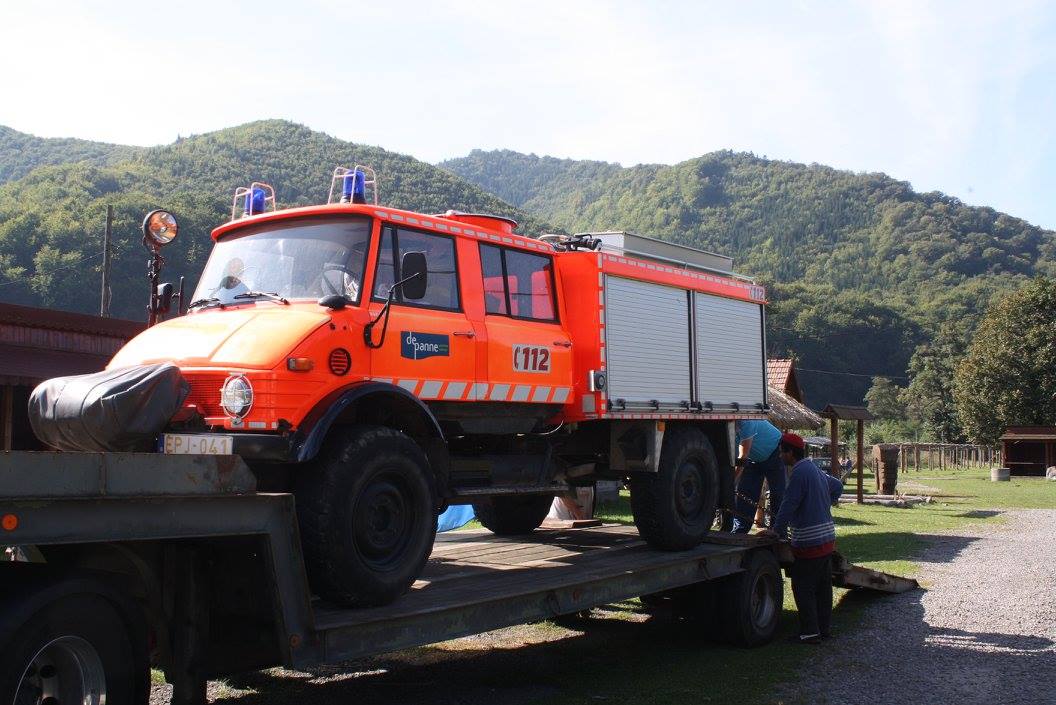 Eeklo to Prisacani							                                                                             De Panne to RastolitaKasterlee to Murghesti, 		       Balen to Ladesti 				and many more…..
Fire fighting equipment delivered
Training SVSU teams
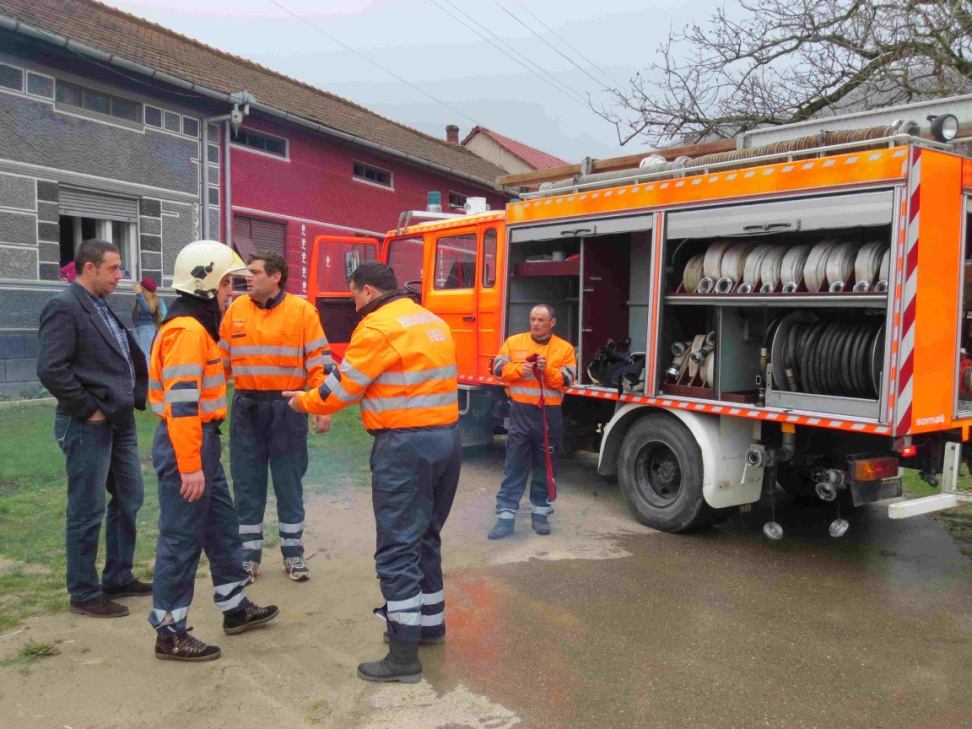 Training SVSU and ISU together
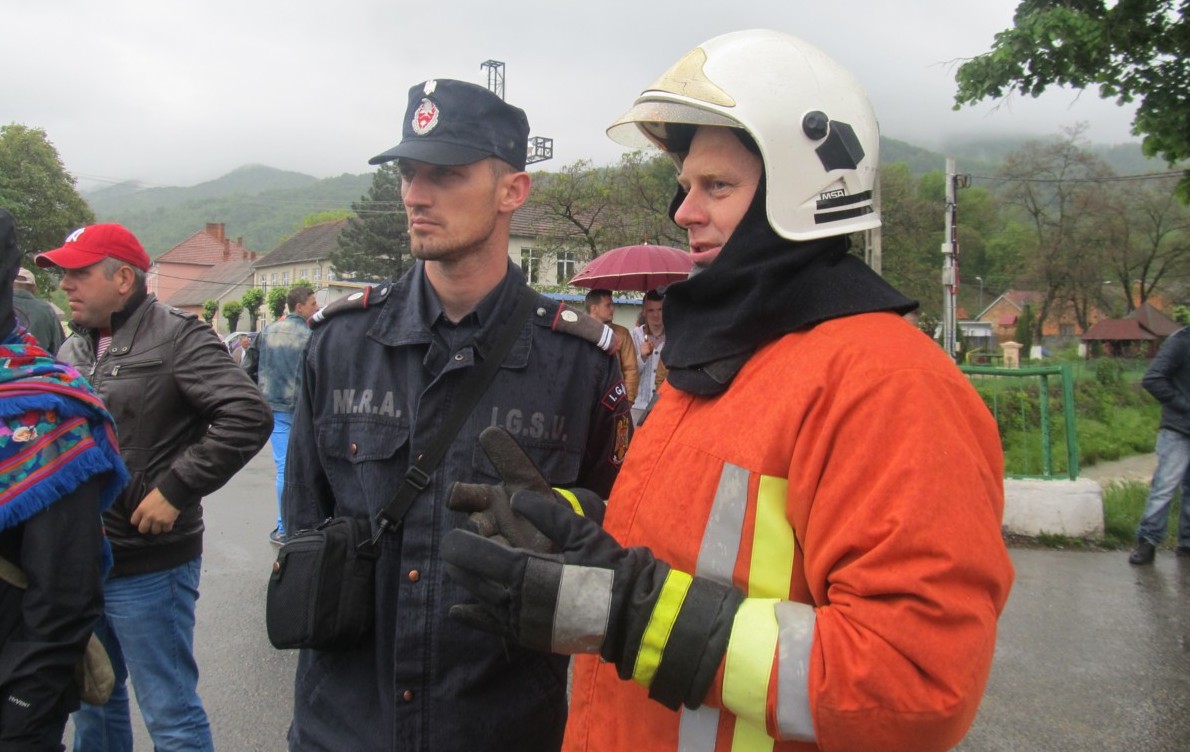 Difficulties of the  SVSU to become an accurate team
In many villages SVSU isn’t operational 

Lower skills of the volunteers especially concerning safety 

Big differences between SVSU-teams depending on the input of the major and chief.

Volunteers not paid and not properly insured. 

Lack of well maintained materials and trucks.
General Difficulties
ISU has to protect a very big area

Communication between ISU and SVSU can be improved

ISU and SVSU are belonging to an different department so there is no close cooperation.
CONCLUSION:
For a fast and adequate intervention we took steps to improve the collaboration between SVSU and ISU and a common training lead by ISU instructors.

Doing this way the SVSU can be an ideal satellite post  for ISU locally in order to start action immediately after alarm. 

In September 2014 a delegation of ISU Caransebes and SVSU Slatina-Timis (jud. Caras Severin) was invited to Geel to learn more about the structure and training methods used in Belgium.
Belgian Fire Fighting Structure
The explosion of the high-pressure gas pipeline in Ghislenghien on July 30, 2004 formed the direct reason to reorganize the Civil Security.
starting from  January 1, 2015  Belgium was divided into several emergency zones. These zones have their own legal personality and - although closely related to the municipalities - are legally separated.
The principle of the fastest adequate help has already been made obliged this means abandoning the principle of territoriality and that the assistance center 112 will always send the fire team which will be the fastest at the site.
Zone Kempen has 70 professionals and 330 volunteers divided over 7 units. 
The volunteers and professionals have exactly the same trainings and skills and are always working in mixed teams.
Belgium: fire fighting regions
Region Kempen
First meeting in Geel September 2014to exchange experiences
2 volunteers of SVSU Slatina-Timis and 2 professionals of ISU Caransebes visited Belgium.
Program:
Team building professionals – volunteers
Modern techniques on fire fighting procedures
Safety procedures and personal protection
Recognizing immitent dangers during fire fighting	
Locations:
Fire Brigade Geel : mixed team volunteers – professionals
Fire Brigade Balen: volunteers : disaster exercise at a SEVESO plant.
Campus Vesta: provincial trainingscenter for fire brigades
Fire Brigade Geel
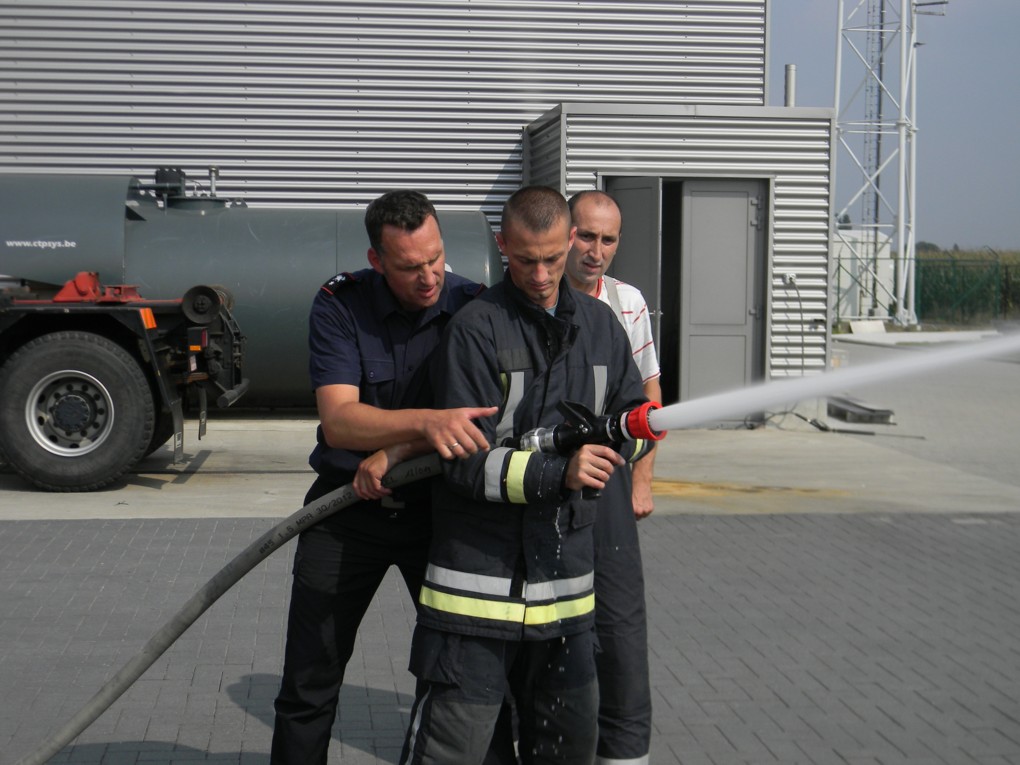 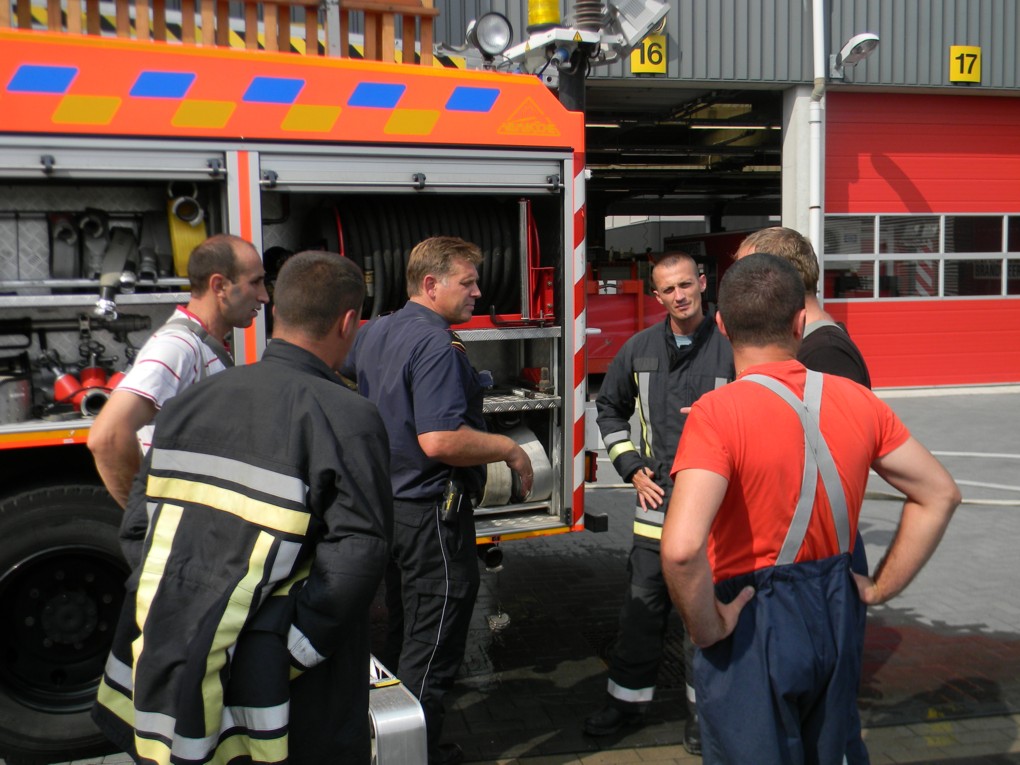 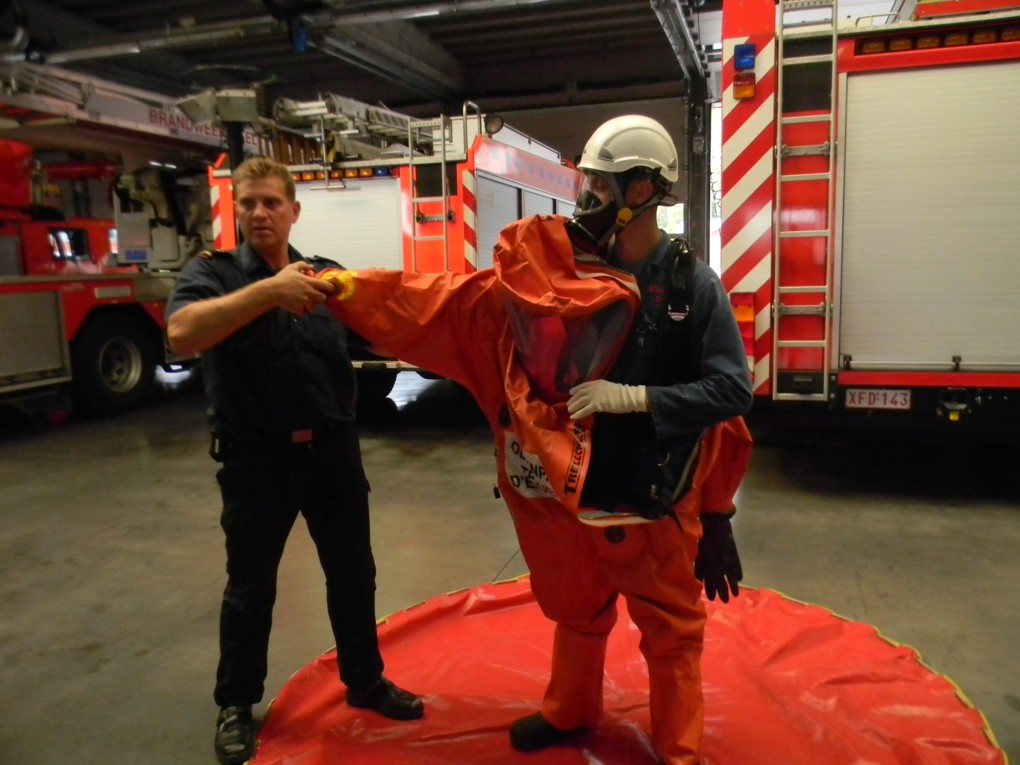 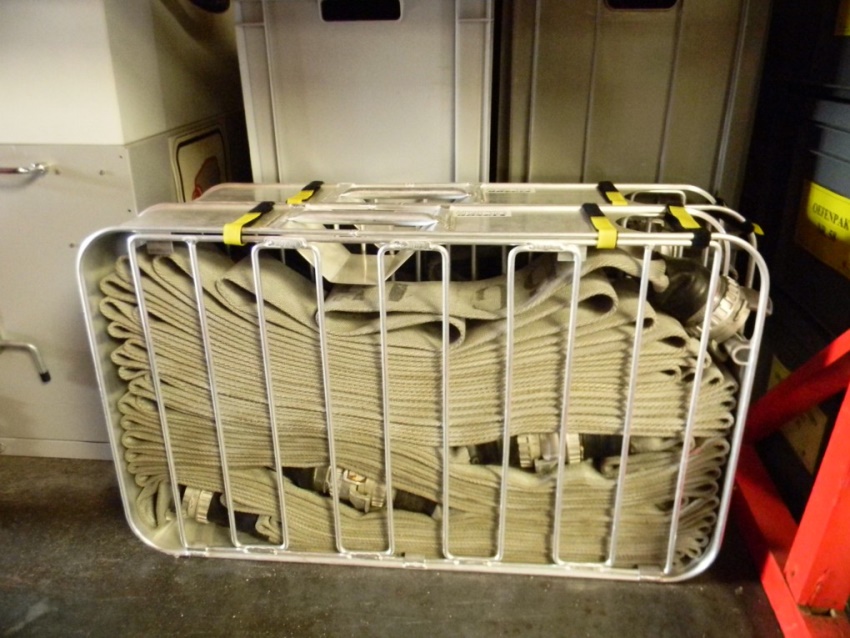 Fire Brigade Balen
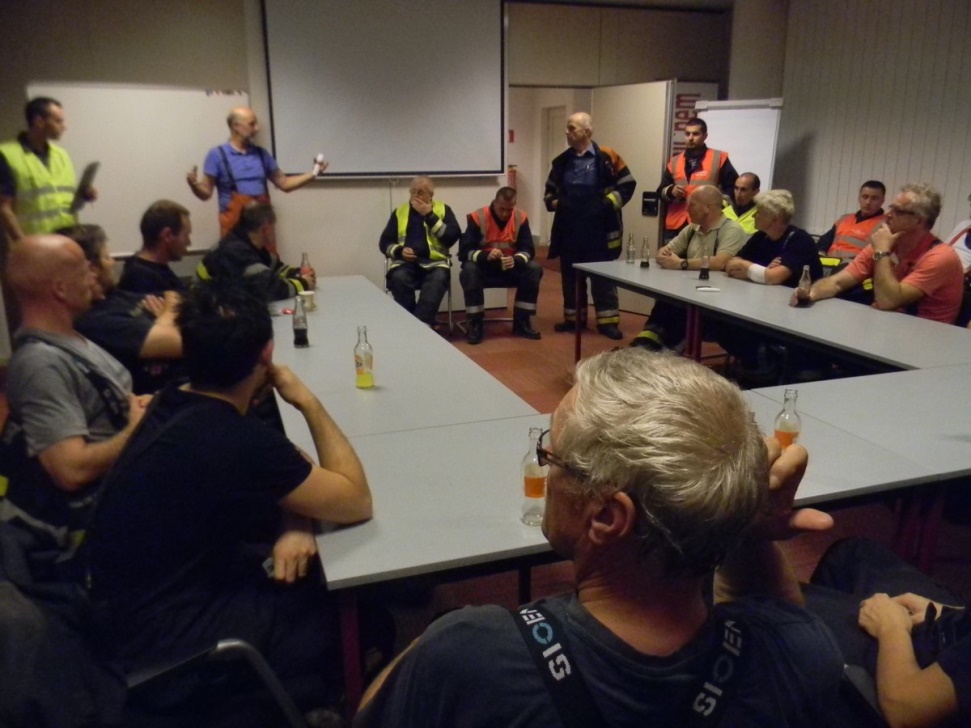 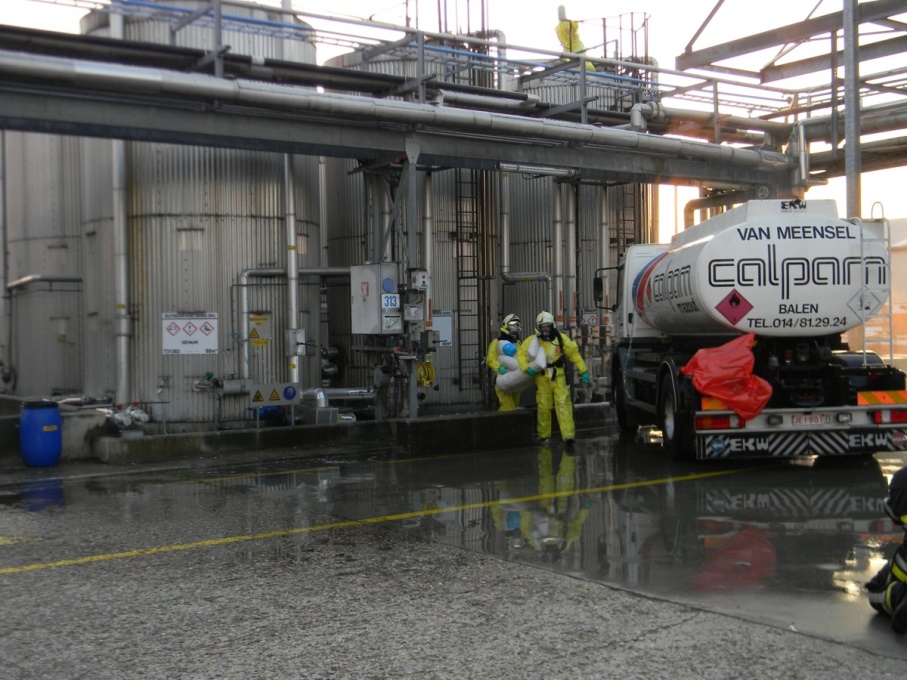 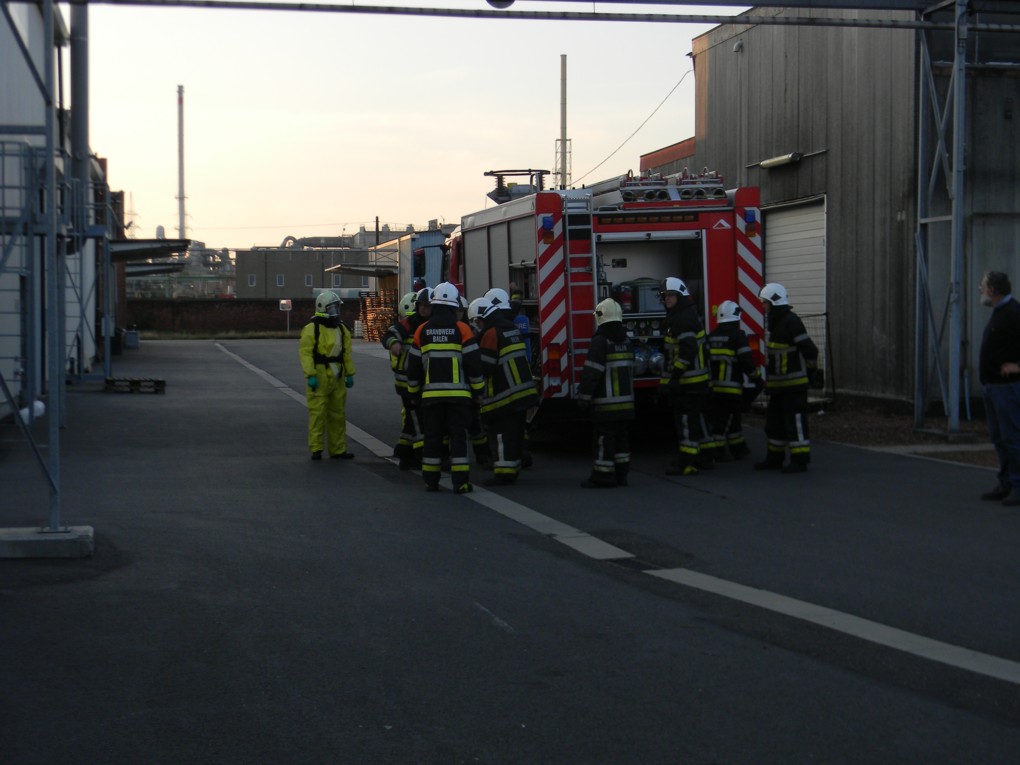 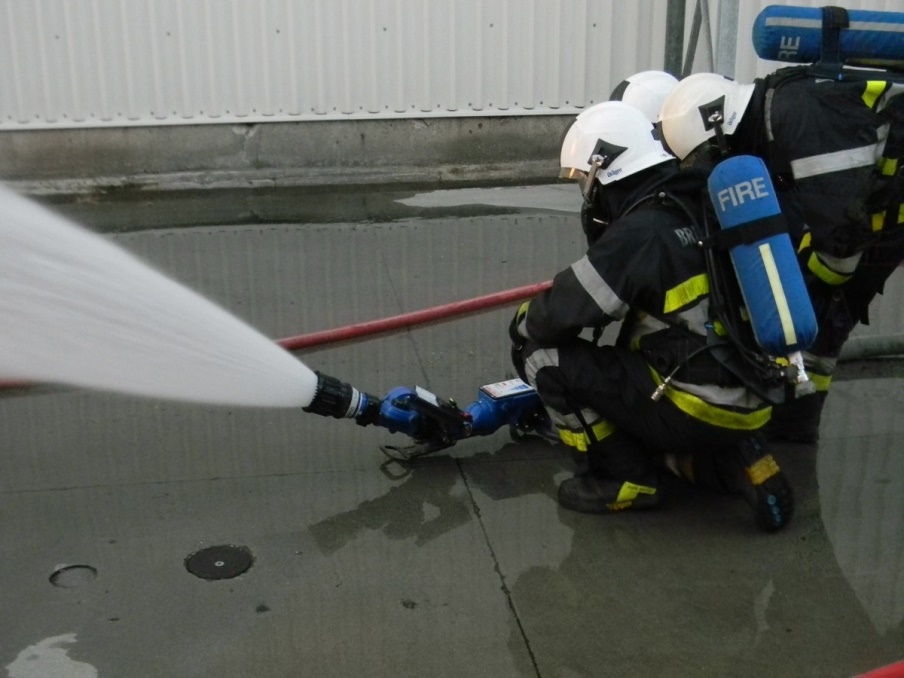 Campus Vesta
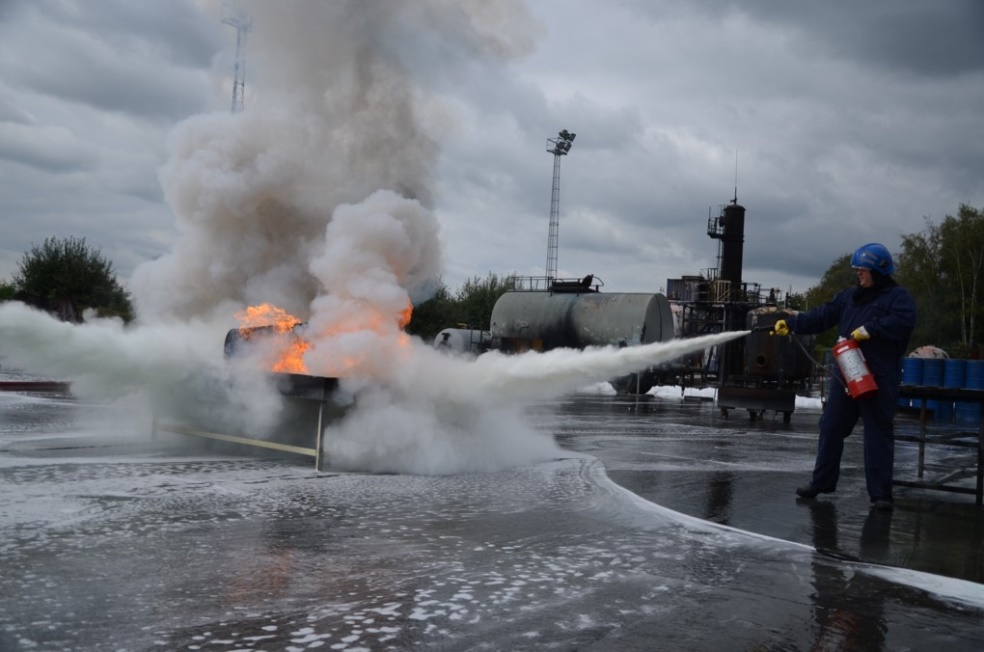 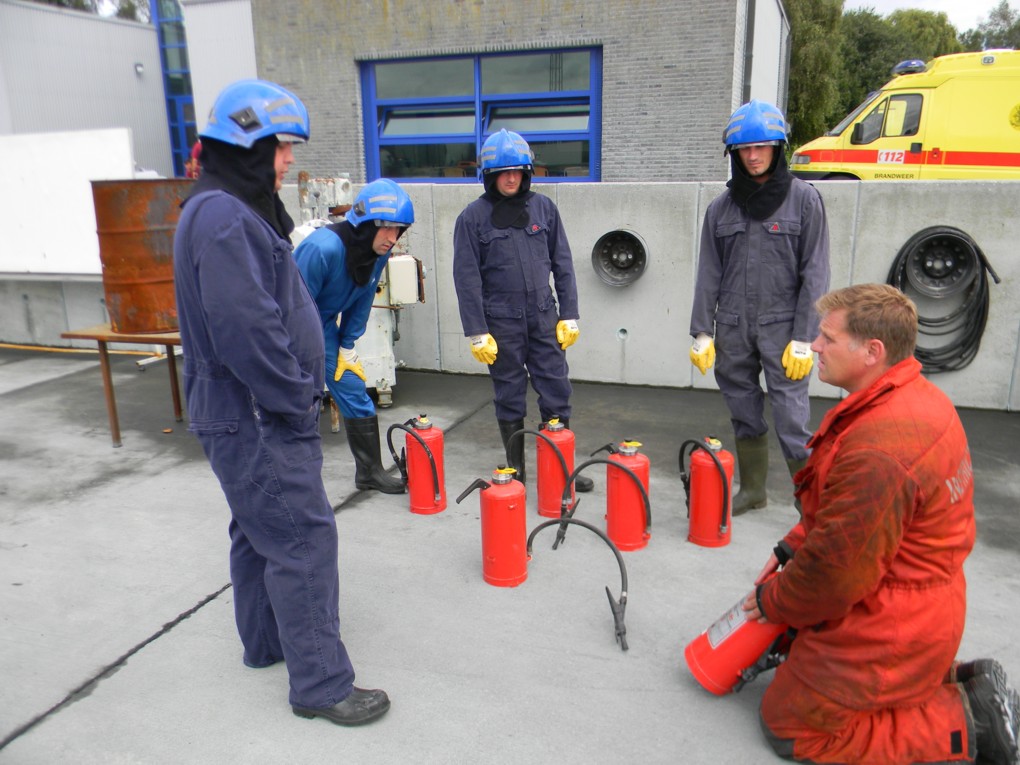 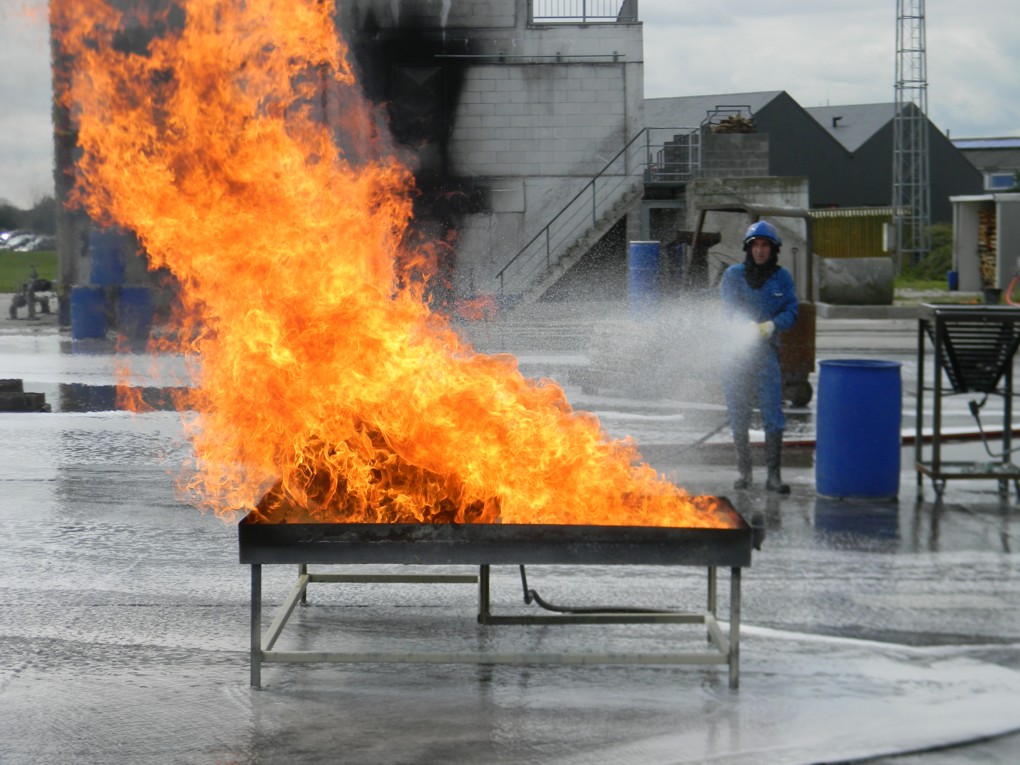 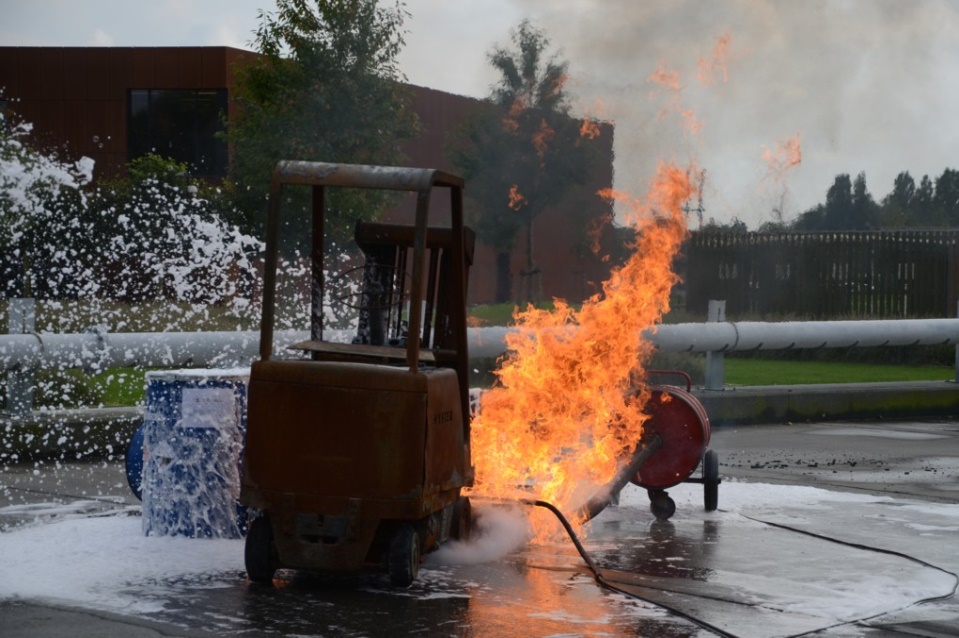 Campus Vesta
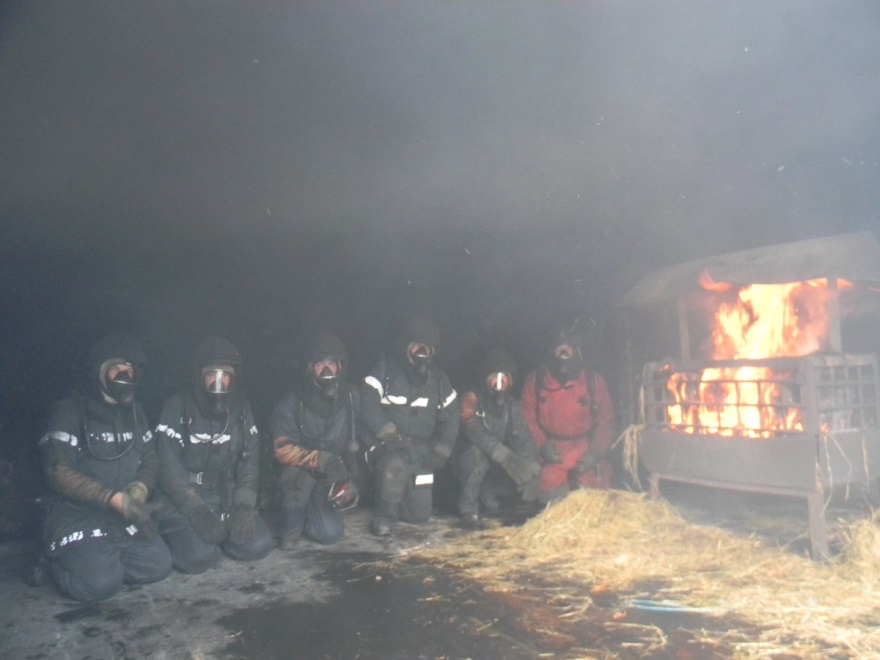 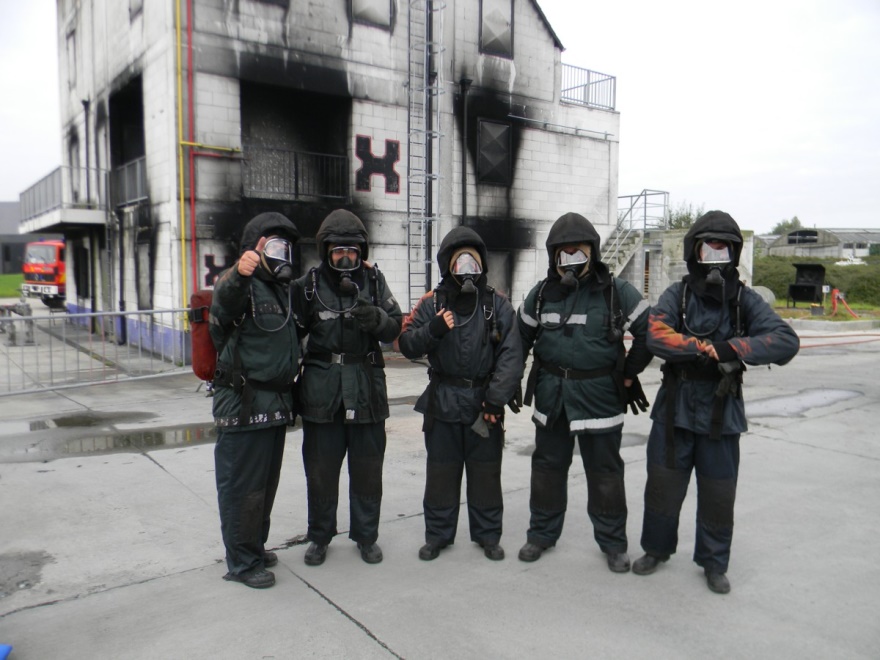 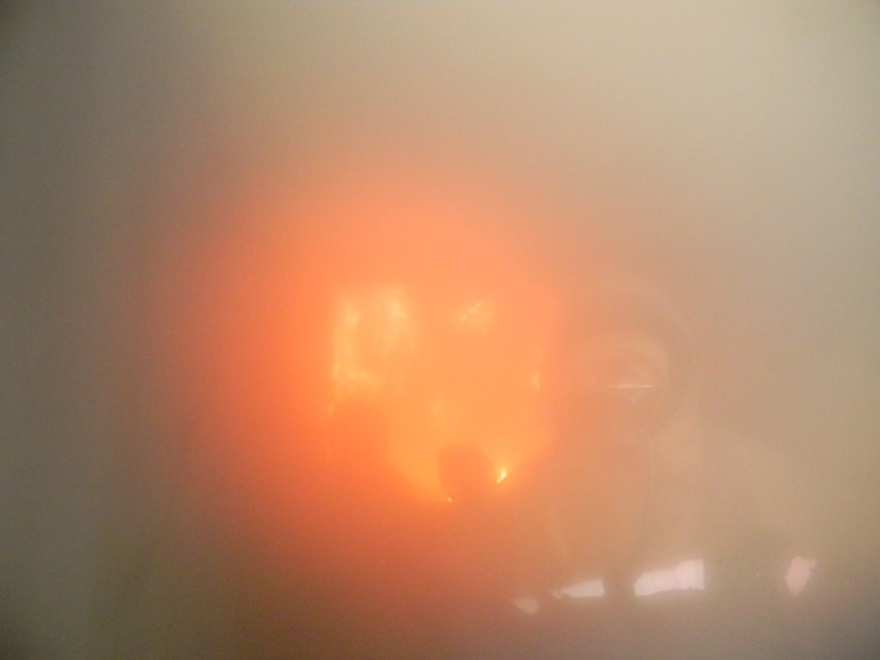 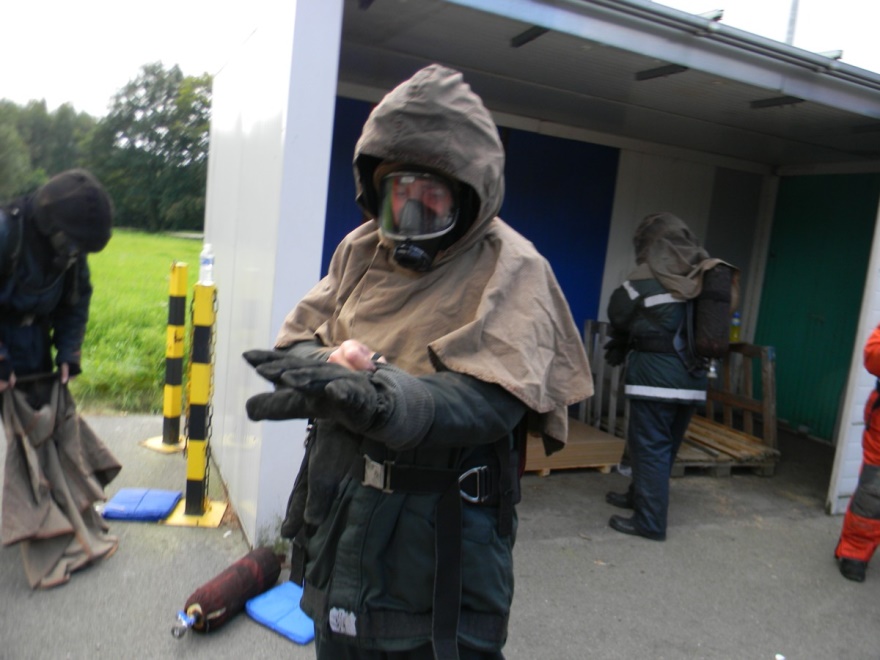 Erasmus + project -  Proposal
As result of the meeting in 2014 and a meeting at ISU Semenic in Resita 2015 it became clear that there is a big willingness to further support such collaboration.

The idea came to implement an Erasmus+ project “ Train the trainer” for Caras-Severin as pilot project for Romania. 
Discussion and Practice: evolution in firefightingo Rapid Fire Progress: backdraft, flashover fire gas ignition.o Safety and fire fighting exercises.o Recognizing imminent hazards during fire.
 Cooperation between volunteers and professional corps.
 Exchanges between countries.
 Prevention: link with schools, society, health centers.
• Training of volunteers and professionals: link with youth unemployment (focus in EU projects).
Kick off meeting September 2015
Romanian Participants: 
- GĂTEJ. Marius Costin major at the operational center in Bucharest.- BURCIU Costel is Lieutenant Colonel and the chief of the operational center in Reşiţa- MALAESCU Florin is lieutenant and the second in command at the fire station in Reşiţa.- ILIE Cosmin Sorin ,  Cpt. fire brigade commander Caransebes- MICSA Ovidiu Florin Force Plt. NCO fire brigade Caransebes
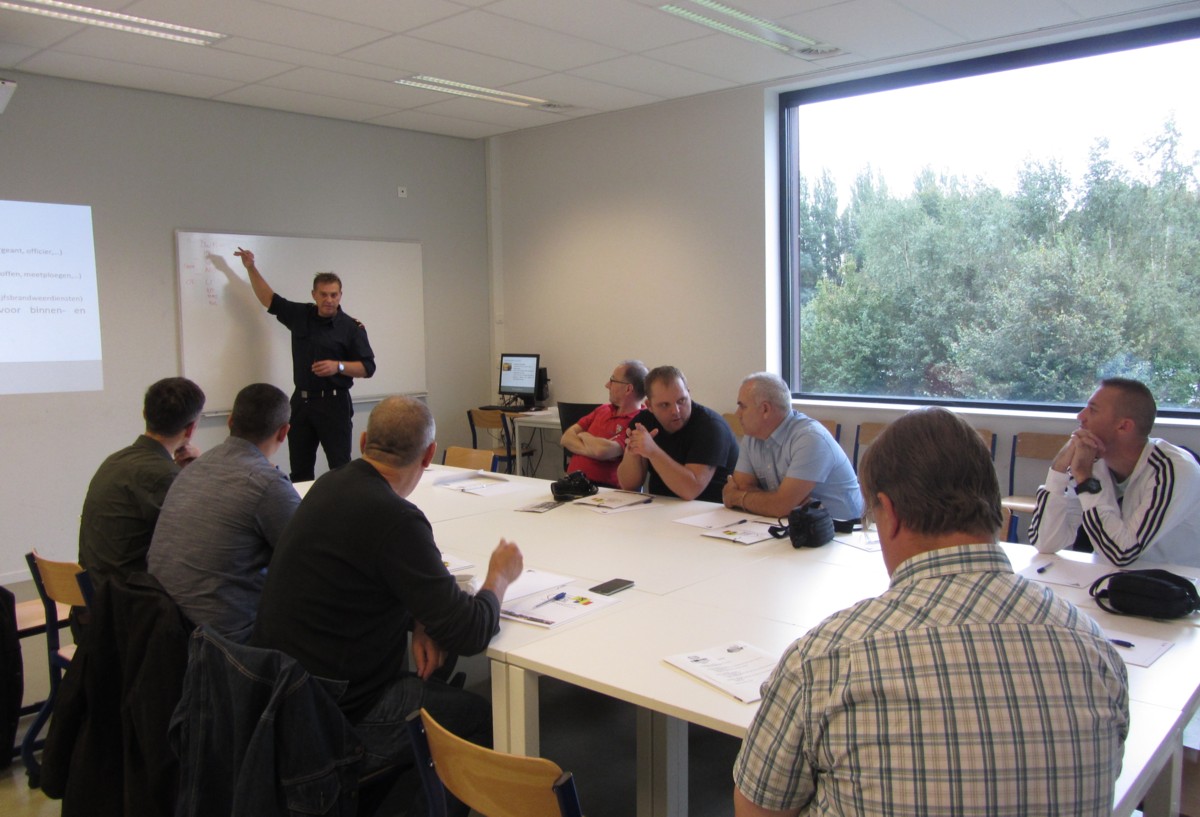 Erasmus+ Project
Patrick Van den Nieuwenhof will write the project.

After approval by the participants it ‘ll be submitted in March 2016.

As 3rd country, which is necessary for such a project, a team in Poland is interessed.

Also BIG (Belgian fire fighting info center on dangerous goods) will participate.

We hope that we can tell you next forum about the good results of this project.